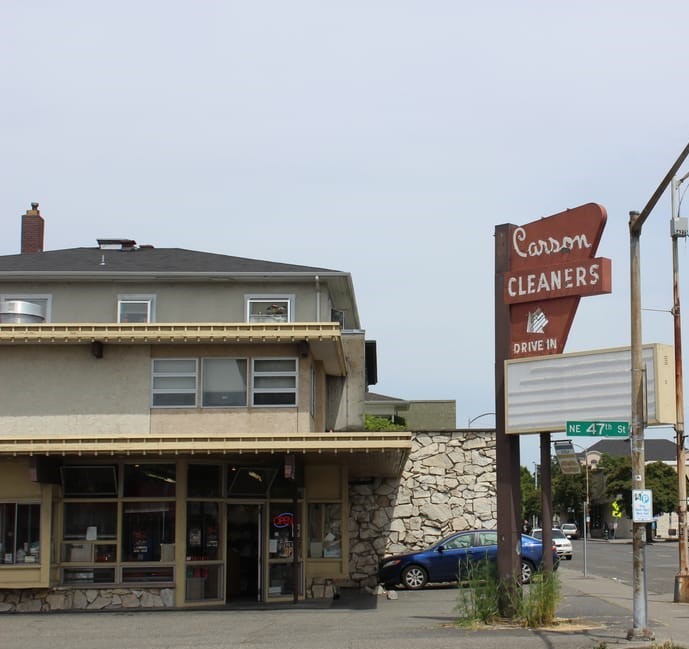 ( Historic Carson Cleaners Store Front)
Agreed Order Kick-Off meeting
January 26, 2021 (1:00-3:00pm)
[Speaker Notes: Need better picture]
Meeting Purpose
Initiate Agreed Order Negotiations.
Establish Communications Protocols.
Establish Expectations Related to Key Project Documents.
Introduction
1
Project Teams Introduction & Opening Statements
Agreed Order Process
2
Agenda
Key Project Documents
3
Site History, discovery, data gaps
4
Next Steps and Public Comment
5
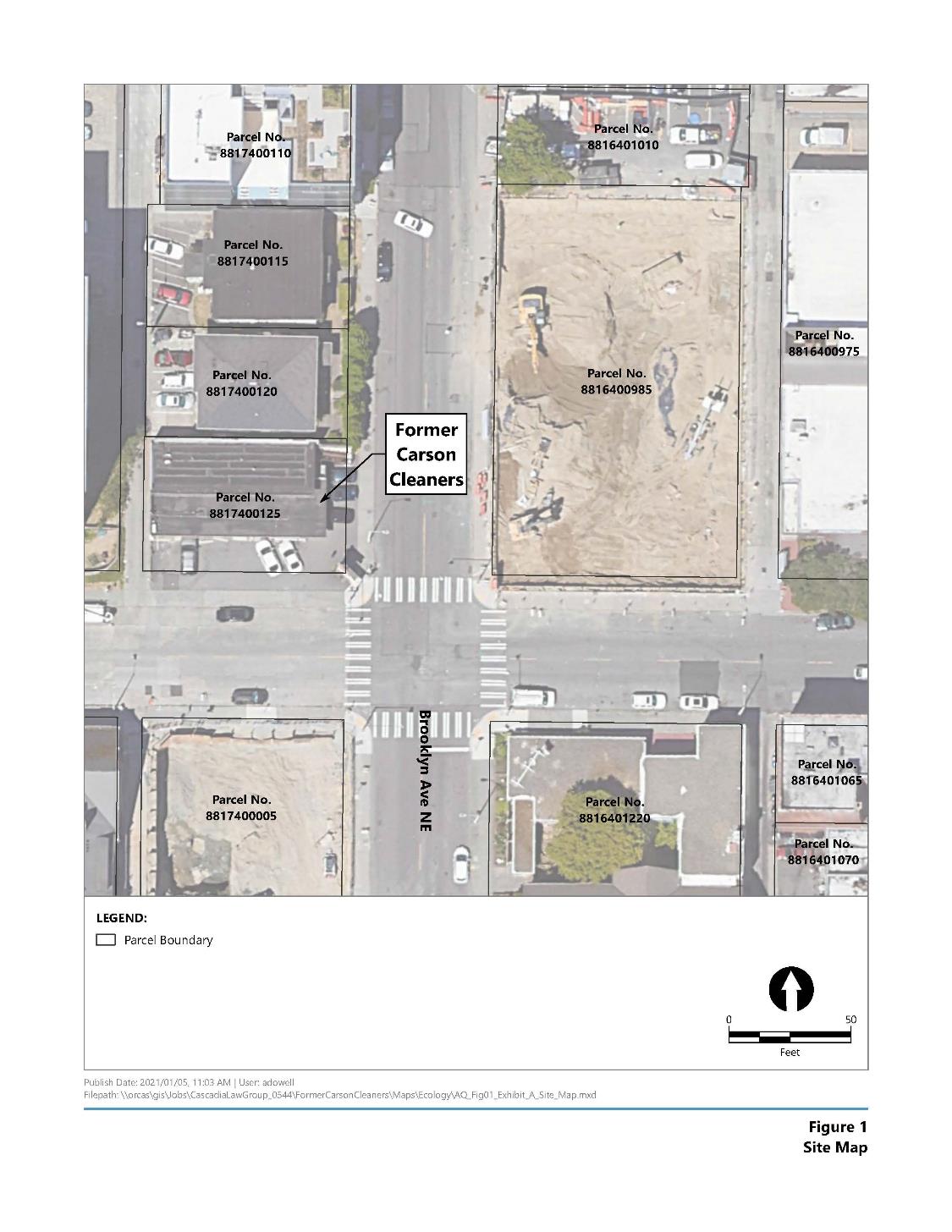 Site Area Map
4701 Brooklyn Ave. NE 
Seattle, WA 98105
Why now?
Washington’s Formal Cleanup Process
Key Project Documents
Agency Review Draft RIWP
Remedial Investigation Work Plan (RIWP)
Due no later than 90-days after AO Effective date
Draft RIWP Due Date
Final RIWP due 30-days after receipt of Ecology Comments
Final RIWP Due
Key Project Documents
Agency Review Draft RI Report
60-days after completion of RI Field Work
Remedial investigation validated data uploaded to EIM
Remedial Investigation Report (RI)
Draft RI Due Date
90 days following receipt of remedial investigation validated data
Public Review draft RI Report due 30-days after receipt of Ecology Comments.

Final RI Report 30 days after receipt of Ecology comments, subsequent to public comment
Final RI Report Due
Key Project Documents
Agency Review Draft FS Report
Feasibility Study Report (FS)
Draft FS Report Due Date
90 days following Ecology approval of Public Review Remedial Investigation Report
Public Review draft FS Report due 30-days after receipt of Ecology Comments.

Final FS Report 30 days after receipt of Ecology comments, subsequent to public comment
Final FS Report Due
Key Project Documents
Agency Review Draft DCAP
Draft Cleanup Action Plan (DCAP)
Draft DCAP Due Date
Agency Review Draft DCAP
Due 90 days following approval of Public Review draft FS Report
Public Review draft DCAP due 30-days after receipt of Ecology Comments.
Final FS Report Due
Agreed Order Project Kick-Off Meeting.

Remedial Investigation Planning Meeting
Will be scheduled during Public Comment Period

Remedial Investigation Pre-Report Check-in Meeting
Before the RI Report is submitted to agree on what needs to be included in the report

Feasibility Study Planning Meeting
review the preliminary FS Report, provide comment

Cleanup Action Plan Meeting
After public review of the RI/FS (if RI/FS goes out Public Comment separate)
Key Project Meetings
Project History Timeline
Carson Cleaners, Inc. began dry cleaning operations as a tenant in the early 1960’s until 2014,.
1960’s - 2014
As part of an environmental cleanup of the former Chevron 90129 Site across the street from this former dry cleaners, dry cleaning chemicals in the form of halogenated volatile organic compounds 
(HVOCs), were discovered in the southwestern portion of the property and along the perimeter of NE 47th Street.
2018-2019
2019
Project History Timeline
Vapor Intrusion Assessment performed by Anchor
2020
Chemicals of Concern:
Chemicals of Concern;Halogenated Volatile Organic Compounds (HVOC)
Trichloroethylene (TCE)

Tetrachloroethylene (PCE) 

1,1-Dichloroethene and 1,2-Dichloroethene, known collectively as Dichloroethene (DCE)

Vinyl Chloride (VC)
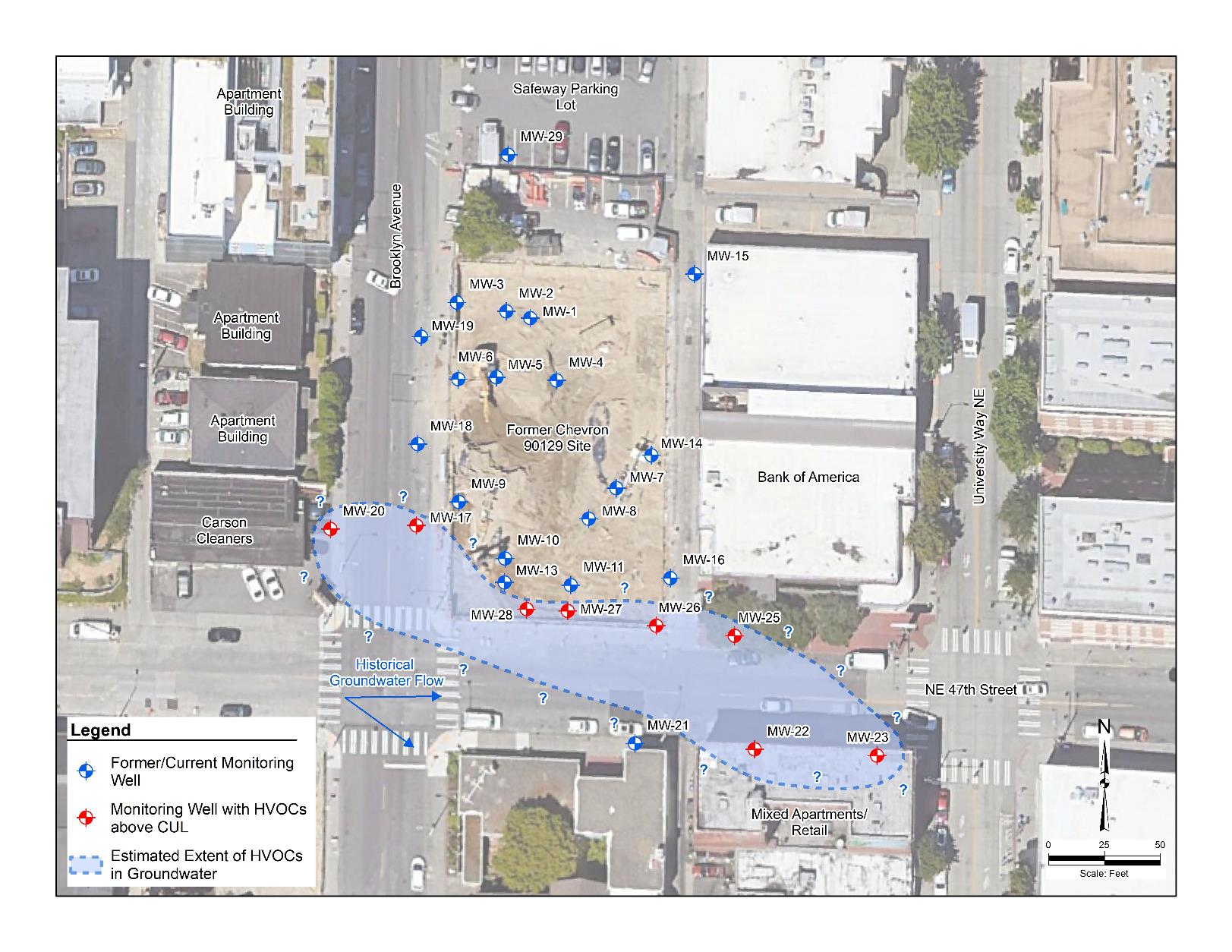 HVOC in Groundwater
[Speaker Notes: This figure will be replaced]
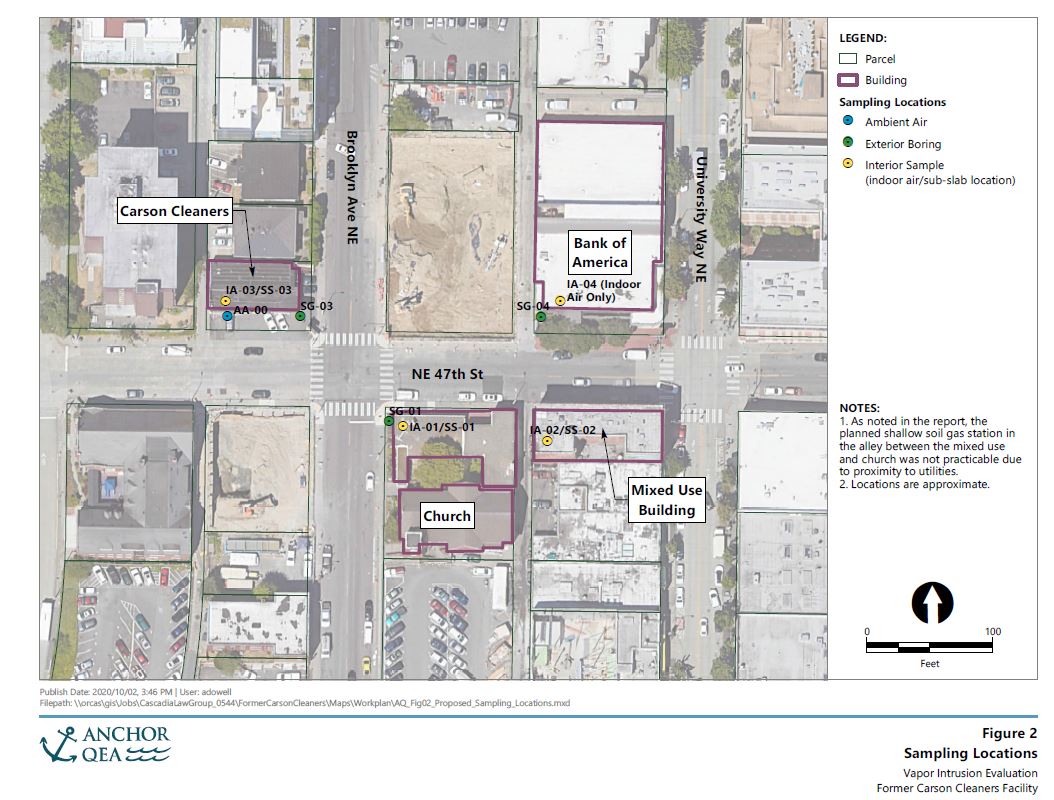 Vapor Intrusion Study Sample Locations
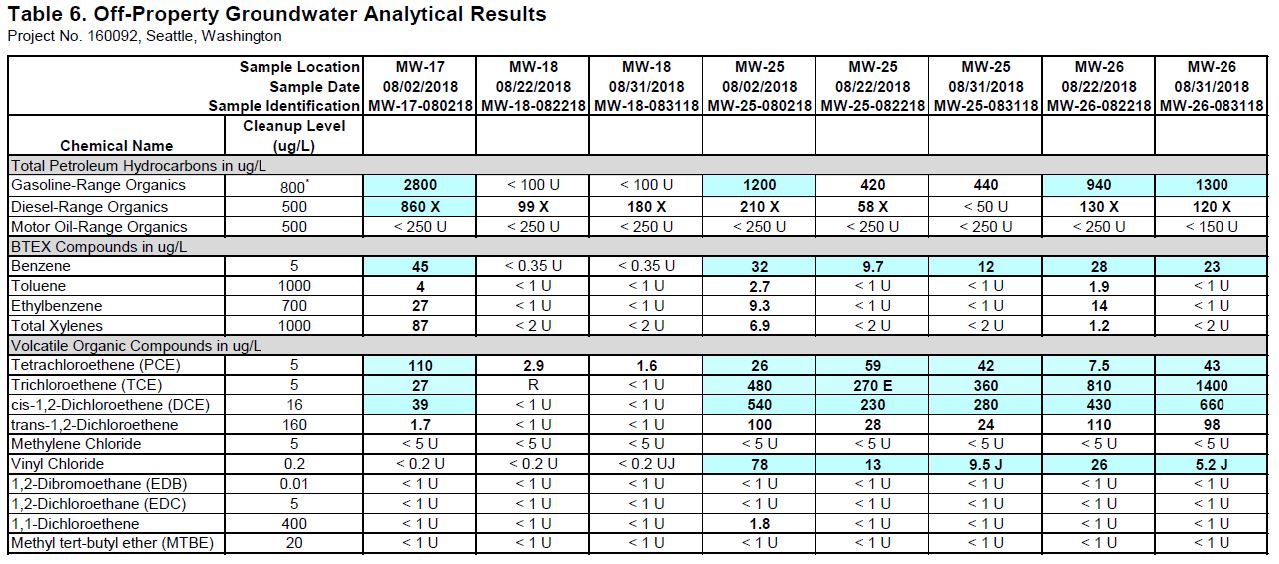 HVOC in Groundwater
Next Steps
Cleanup the remaining contamination.
3
Implement the Cleanup Action Plan
2
Develop a Cleanup Action Plan
Complete a site characterization, select a cleanup remedy, and develop the Cleanup Action Plan.
1
Agreed Order
Ecology and Tahn Associates will enter into a legal agreement, called and Agreed Order, to being the environmental cleanup.
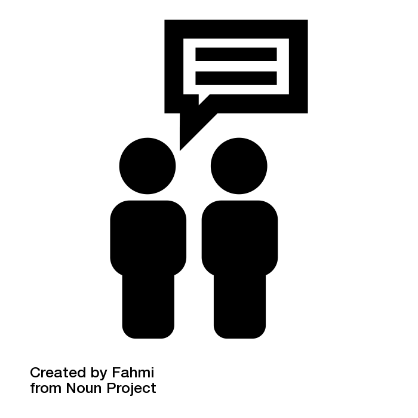 Ecology informs the community by:
Public Participation
Mailing a community information sheet to households in the area.

Holding an online public meeting. 

Placing a newspaper ad about the comment period in the Seattle Times.

Drafting a Public Participation Plan that outlines how the public is informed about this cleanup site. 

Holding a public comment period.
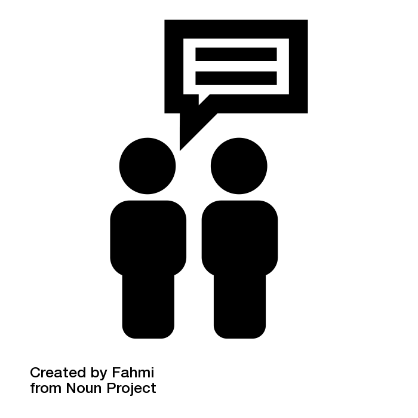 Ecology prepares Out Reach Documents:
Out Reach Materials
Have drafted Fact Sheet, Display Ad, and Public Participation Plan. 

As a courtesy, I will share draft’s for you to review with 30-day response time.

Placing a newspaper ad about the comment period in the Seattle Times.


Holding a public comment period.
Questions?
Dale Myers, Site Manager
Toxics Cleanup Program 
3190 160th Ave SE
Bellevue, WA 98008
Email: 

Dale.Myers@ecy.wa.gov
Phone #: 

425.649.4446